Constructed Response Example & Practice
Twitter:  @UHCLLITERACY
Science of Teaching Reading TExES  #293
Training provided by UHCL Literacy Faculty, December 2020
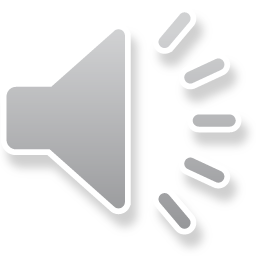 1
Welcome
This power point is meant to be self-paced.  The Science of Teaching Reading Test is comprised of the following:

90 Selected Response Items (SRIs)
Single question items
 Clustered question items (including a stimulus item)

 1 Constructed Response Item (CRI)-The 90 selected-response items (SRIs) are followed by the constructed-response items (CRI), but candidates can navigate freely throughout the exam at all times. Candidates can respond to the CRI first if they choose.


5-hour seat time (4:45 testing time)
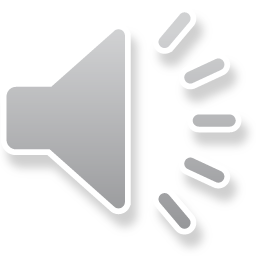 2
The STR exam will be required for the issuance of five certification fields:
Early Childhood: EC – Grade 3
Core Subjects with Science of Teaching Reading: Early Childhood–Grade 6
Core Subjects with Science of Teaching Reading: Grades 4–8
English Language Arts and Reading with Science of Teaching Reading: Grades 4–8​
English Language Arts and Reading/Social Studies with Science of Teaching Reading: Grades 4–8​

The STR exam will be required for the issuance of intern, probationary, and standard certifications for these certification fields beginning January 1, 2021.
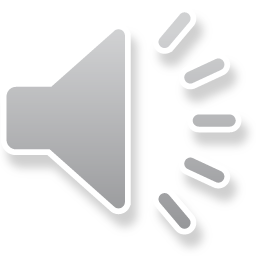 3
Your Coursework at UHCL….
Has prepared you for the exam
Has provided you with knowledge of instructional strategies/activities, TEKs, and assessment tools
Has prepared you for building a bridge between data and instructional strategies
Has helped you approach student’s learning from a strengths’ perspective
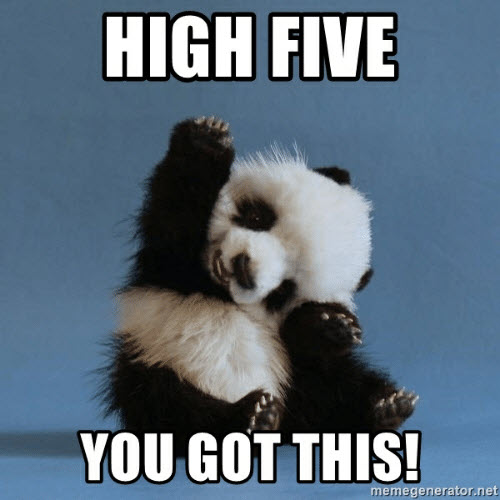 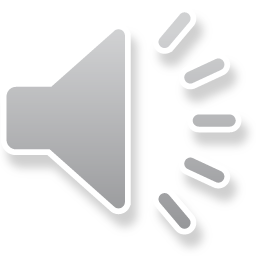 4
Framework and Weighting of Test
Four Domains, see list and weighting below.
13 Competencies
Topics:
Reading Pedagogy,
Reading Development/Foundational Skills,
Reading Development/Comprehension, and
Analysis and Response
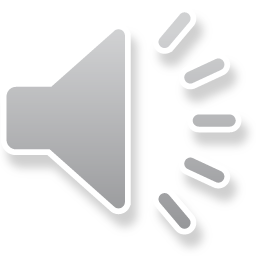 5
Domains Covered
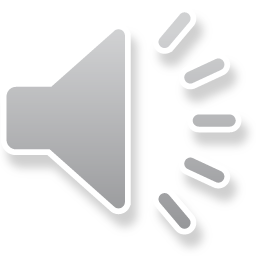 6
Sample AssignmentUse the information in the exhibits to complete the assignment that follows.
This assignment focuses on a first-grade student named Julia who is six years old. Her primary language is English. The assessment data in the exhibits were collected during the first six weeks of the school year. The level of each assessment was selected based on Julia’s previous assessment results.
Using your knowledge of reading pedagogy and the developmental progression of foundational reading skills and reading comprehension as described in the Texas Essential Knowledge and Skills (TEKS) for English Language Arts and Reading (ELAR), analyze the information provided and write a response of approximately 400–600 words in which you:
Identify one significant need that the student demonstrates related to foundational reading skills (e.g., phonemic awareness skills, phonics skills, recognition of high-frequency words, syllabication skills, morphemic analysis skills, automaticity, reading fluency [i.e., accuracy, rate, and prosody]), citing specific evidence from the exhibits, particularly the Word-Reading Assessment, Passage-Reading Assessment, and Fluency Data, to support your analysis;
Describe one appropriate, effective instructional strategy or activity that would address the student's need you identified related to foundational reading skills and help the student achieve relevant grade-level standards;
Identify one significant need that the student demonstrates related to reading comprehension (e.g., vocabulary knowledge; knowledge of sentence and grammatical structures; application of literal, inferential, or evaluative comprehension skills; use of comprehension strategies; application of text analysis skills to a literary or informational text), citing specific evidence from the exhibits, particularly the Comprehension Assessment, to support your analysis;
Describe one appropriate, effective instructional strategy or activity that would address the need you identified related to the student's reading comprehension and help the student achieve relevant grade-level standards; and
Explain why each of the instructional strategies or activities you described would be effective in addressing the needs you identified and in helping the student achieve grade-level reading standards as described in the TEKS for ELAR.
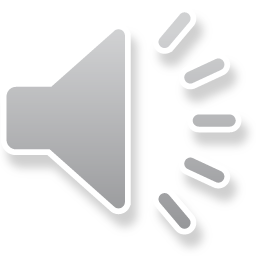 7
Section 5: Sample Constructed-Response QuestionScience of Teaching Reading (293)
General Directions
This question requires you to demonstrate your knowledge of the subject area by providing an in-depth written response. Read the question carefully before you begin to write your response to ensure that you address all components. Think about how you will organize what you plan to write.
The final version of your response should conform to the conventions of standard English. Your written response should be your original work, written in your own words, and not copied or paraphrased from some other work. You may, however, use citations when appropriate.
Exhibits for the constructed-response question will be presented in a tabbed format on the computer-administered test. You will have the ability to move between exhibits by clicking on the tab labels at the top of the screen.
An on-screen answer box will be provided on the computer-administered test. The answer box includes a white response area for typing your response, as well as tools along the top of the box for editing your response. A word counter that counts the number of words entered for the response is also provided in the lower left corner of the box. Note that the size, shape, and placement of the answer box will depend on the content of the assignment.
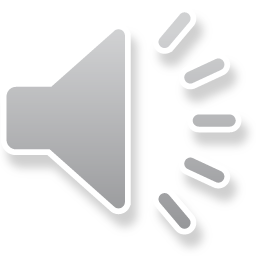 8
Suggested Approach
In order to not to feel overwhelmed with each of the exhibits, I suggest that you create a notetaking chart on scratch paper like below.
Go through each exhibit and complete the chart.
Once you have done this, you are ready to write.  
Remember you must adhere to the following; Using your knowledge of reading pedagogy and the developmental progression of foundational reading skills and reading comprehension as described in the Texas Essential Knowledge and Skills (TEKS) for English Language Arts and Reading (ELAR), analyze the information provided and write a response of approximately 400–600 words.
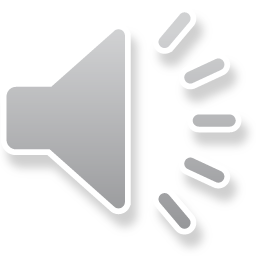 9
Ways you can practice…
Using your knowledge of reading pedagogy and the developmental progression of foundational reading skills and reading comprehension as described in the Texas Essential Knowledge and Skills (TEKS) for English Language Arts and Reading (ELAR), analyze the information provided and write a response of approximately 400–600 words in which you:
identify one significant need that the student demonstrates related to foundational reading skills (e.g., phonemic awareness skills, phonics skills, recognition of high-frequency words, syllabication skills, morphemic analysis skills, automaticity, reading fluency [i.e., accuracy, rate, and prosody]), citing specific evidence from the exhibits, particularly the reader response (Exhibit 1), the word analysis (Exhibit 2), and fluency rubric (Exhibit 4)
describe one appropriate, effective instructional strategy or activity that would address the student's need you identified related to foundational reading skills and help the student achieve relevant grade-level standards;
identify one significant need that the student demonstrates related to reading comprehension (e.g., vocabulary knowledge; knowledge of sentence and grammatical structures; application of literal, inferential, or evaluative comprehension skills; use of comprehension strategies; application of text analysis skills to a literary or informational text), citing specific evidence from the exhibits, particularly the Comprehension Assessment (Exhibit 3), to support your analysis;
describe one appropriate, effective instructional strategy or activity that would address the need you identified related to the student's reading comprehension and help the student achieve relevant grade-level standards; and
explain why each of the instructional strategies or activities you described would be effective in addressing the needs you identified and in helping the student achieve grade-level reading standards as described in the TEKS for ELAR.
Be sure to cite evidence from all four exhibits in your response.
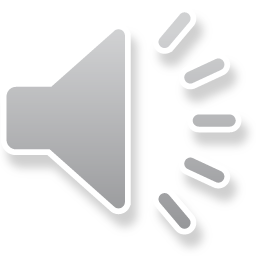 10
Carefully looking at the scoring criteria
In the following two slides, some of the scoring criteria is listed.  Take the time to look over the criteria that will be used to score your response.
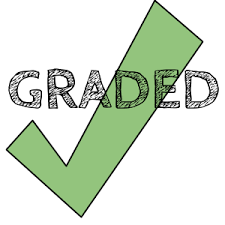 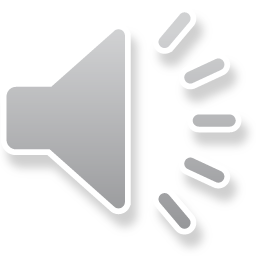 11
Rubric
Performance Characteristics
The rubric created to evaluate your response to the constructed-response question is based on the following criteria:
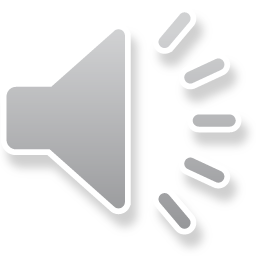 12
Score Scale
Score Scale
The four points of the scoring scale correspond to varying degrees of performance.
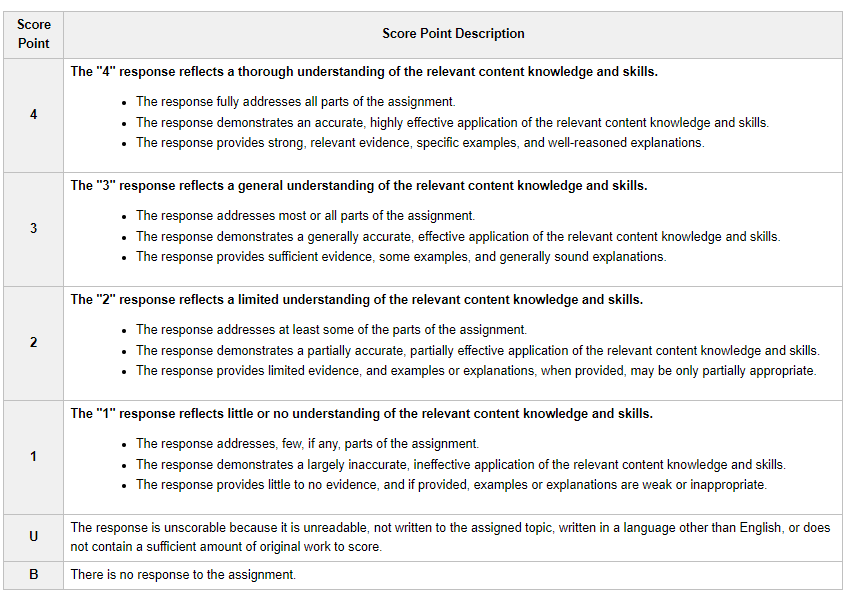 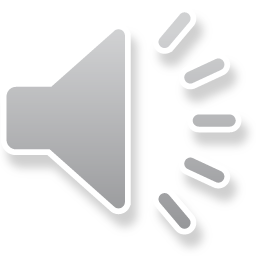 13
Materials for Practicing
Paper and pen or pencil 
Exhibits 1, 2, 3, and 4
TEKS Vertical Alignment (please note, you will not have a copy of the TEKS during the test).  
TEKS Strands:
1: Foundational Language Skills
2: Comprehension
3:  Response Skills
4:  Multiple Genres
5:  Author’s Purpose and Craft
6:  Composition
7:  Inquiry and Research
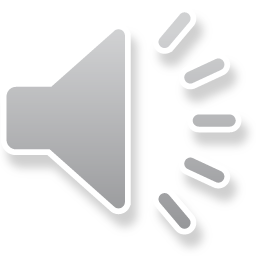 14
Make your chart based on each of the assessments provided.  You will write your response using this chart as a guide.
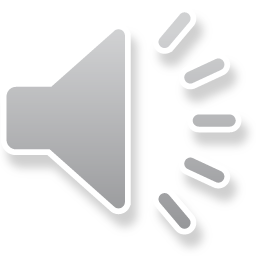 15
Before writing:  Read the directions over several times, look back over your needs charts, and jot down notes.
Directions
Identify one significant need that the student demonstrates related to foundational reading skills (e.g., phonemic awareness skills, phonics skills, recognition of high-frequency words, syllabication skills, morphemic analysis skills, automaticity, reading fluency [i.e., accuracy, rate, and prosody]), citing specific evidence from all four exhibits.
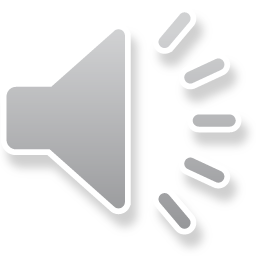 16
Let’s Practice
Use the information in the exhibits to complete the assignment that follows.

This assignment focuses on a first grade student, Julia, who is six years old.  Her primary language is English.  The assessment data in the exhibits were collected during the first six weeks of the school year.  The level of each assessment was selected based on Julia’s previous assessment results.
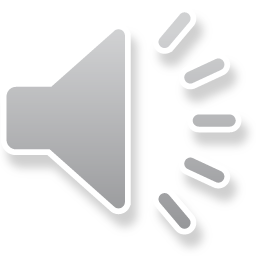 17
Preparing to Answer the Prompt…
“I remember in my trusty study sessions I did with my literacy professors that I need to read over the directions a few times.  I’m going to underline key things I need to focus on.  Okay, check, I have done that.  I am going to look back at my notes, and focus in on Julia’s response to reading (Exhibit 1), her Word List (Exhibit 2), her Comprehension Assessment (Exhibit 3), and her Oral Fluency Rubric (Exhibit 4).
Create and fill out a chart for each of the exhibits.  You can do this on scratch paper.  You could even practice writing a response of your own.  As you move through the power point, there are examples provided that respond to each of the exhibits.
The important thing is to begin thinking in the way that identifies strengths and hones in on an area that needs support.
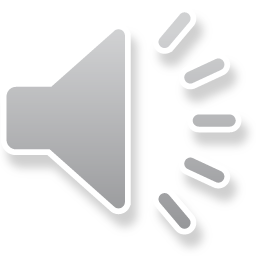 18
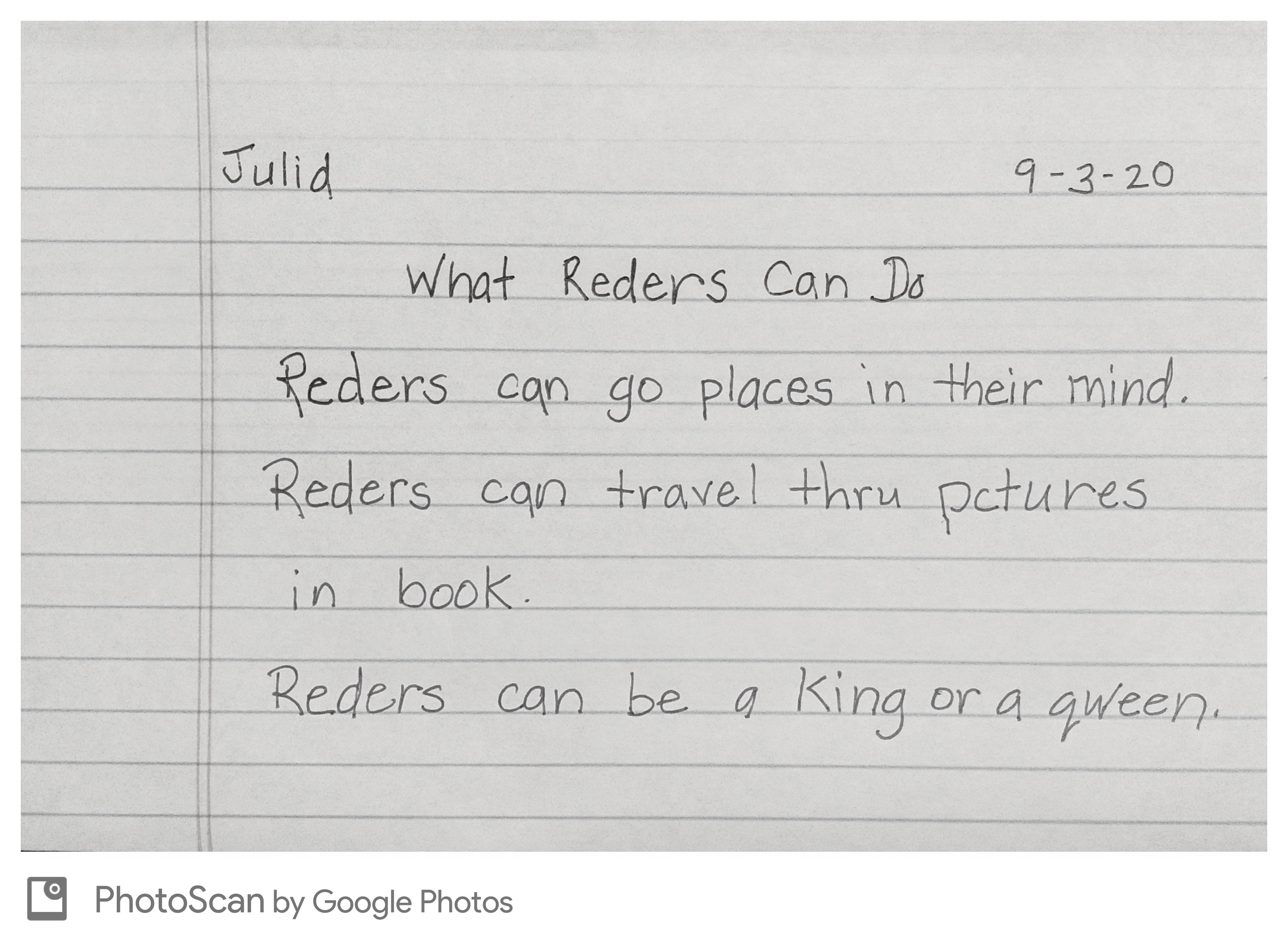 Exhibit 1: Reader Response
For this assessment, the teacher administered it whole group.
This assessment was administered the fifth day of school.
The teacher read the book What Readers Can Do aloud to the class.
At the end of the read aloud, she asked the class to write at least three things readers can do.
Included you will see Julia’s reader response from the book What Readers Can Do.
Note:  Julia’s teacher asked each student to read their response aloud to the class.  Julia’s reading matched her written response.
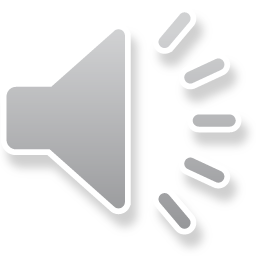 19
Make your chart based on each of the assessments provided.  You will write your response using this chart as a guide.
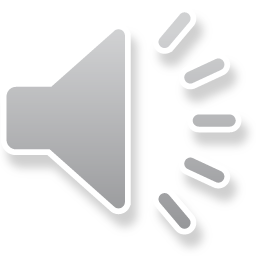 20
Exhibit 1:  Analysis
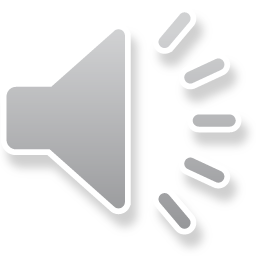 21
Exhibit 1:  Reader Response
For exhibit one- the Reader Response, I might comment on the following.
Based on the Reader Response (Exhibit 1), Julia has a firm knowledge of how writing should be structured.  She addressed the teacher’s prompt by stating three things that readers can do.  She pulled from the text using her own words to describe things readers could do.  She was willing to take chances, even though she may not have been sure about how to spell certain words.  She misspelled the words “readers” (spelling it as reders) consistently throughout her text which indicates she would benefit from instruction in the area of medial vowels and the different ways they can be represented in words.  Also misspelled in her piece was the word “queen” (which Julia spelled as qween); this is another example of the aforementioned point about medial vowels and different ways they can be represented in words.  An instructional strategy that would benefit Julia would be the use of word sorts where she sorts words with words that have representations of the long e sound in two different ways (long e spelled “ee” or “ea”). So they might be given words like “green, teeth, speed, wheel, sheet” and “read, reach, beach, bead, bean, mean” and asked to sort them under “ee” or “ea.”
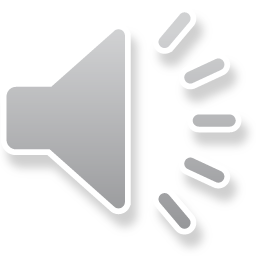 22
Exhibit 2- Word List
For this assessment, the teacher administered one-to-one.
The teacher showed Julia the words one at a time and asked her to pronounce each word.
The teacher made a record of the student's performance by using check marks to indicate words that the student read accurately and automatically and using simplified phonetic transcription to record any errors. 
This assessment was timed, and the student had to respond accurately within three seconds. 
Included are some of the words in the assessment, followed by the teacher's record for Julia.
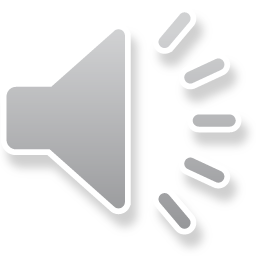 23
Make your chart based on each of the assessments provided.  You will write your response using this chart as a guide.
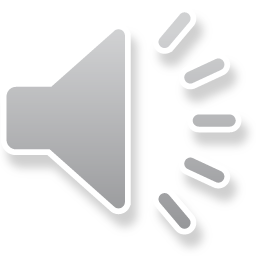 24
Exhibit 2:  Analysis
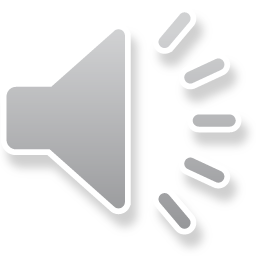 25
Exhibit 2:  Word List
To address Exhibit 2, I might comment on the following: 
Based on the word list (Exhibit 2), Julia was successful at identifying the beginning sound in all of the words she read out to the teacher.  One of her miscues indicates that she does attempt to retain meaning as when she said “Dad” for “Daddy.”  She dropped off the “dy” on “Daddy” in much the same way that she dropped off the inflectional endings of “ed” on “wanted” and the “s” on “bikes.”  One activity that might be done is to have Julia audio tape her reading of a short passage (3-5 sentences) at her instructional or independent reading level and then have her point and match the words on the paper at the same time she is listening to her taped reading.
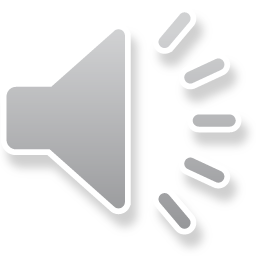 26
Exhibit 3
You Cannot Fly!
Once a boy named Sam wanted to fly.
His mother and father said, “You cannot fly.”
His sister said, “You cannot fly.”
Sam tried jumping off a box.
He tried jumping off his bed.
He fell down each time.
Sam tried hard but he still could not fly.
Then one day a letter came for Sam.
The letter said, “Come and see me, Sam, on the next airplane.”
It was from his grandfather.
Sam went to his family and read the letter.
Sam said, “Now I can fly.”
Sam and his family all laughed together.
The teacher reads Julia the following story orally.
At the end of the story, the teacher asked Julia four questions about the story.
The teacher record is included on the next slide.
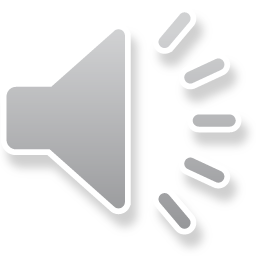 Story and questions adapted from The Flynt/Cooter Comprehensive Reading Inventory-2.
27
Exhibit 3:  Continued
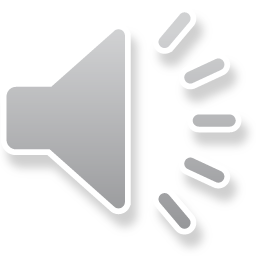 28
Make your chart based on each of the assessments provided.  You will write your response using this chart as a guide.
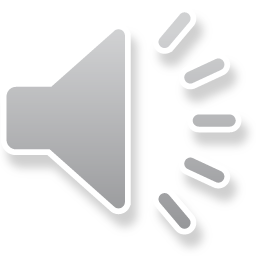 29
Exhibit 3:  Analysis
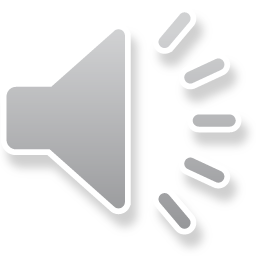 30
Exhibit 3:  Comprehension Assessment
Based on the comprehension questions Julia answered she did a good job of comprehending aspects related to the problem and resolution in a story.  She was able to correctly identify that Sam tried different things to try to fly, such as jumping from the box and the bed to try to fly.  Julia did miscue on the name in the story, calling Sam “Stan” throughout the reading.  This was a literal miscue and could be  due to her reading too quickly and not paying attention to the entire word as she reads.  This quick pace to her reading, at times, shows up on other assessments as well, such as her fluency rubric (Exhibit 4) and the word list (Exhibit 2).  The area of theme was one where Julia could benefit from additional instruction. Theme deals with inferring and is a first grade TEK. In terms of comprehension, one instructional strategy that could be used for addressing theme is to have the teacher create a graphic organizer that has a middle circle with theme written at the top and then has circles extending from the middle circle that say “Evidence from Story.”  Together, the class could work through a fable that is familiar to them such as The Three Little Pigs. The teacher could write the following in the “Theme” circle- “Take the time to do things the right way.”  Then the class could brainstorm the events from the story that provide evidence for this theme.  Two additional fables that might be covered are listed here:Chicken Little/Henny Penny- Don't believe everything someone says, or Think things through before jumping to conclusions.City Mouse, Country Mouse- Home is the best place to be.

 https://firstgradecentersandmore.blogspot.com/2016/05/central-message-or-theme-in-first-grade.html
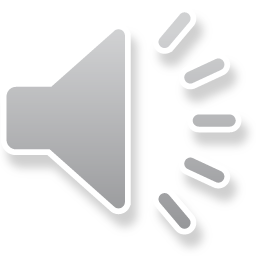 31
Exhibit 4
Julia’s teacher met with individual students to assess their reading fluency.
She used the Fluency Rubric to assess four areas.
Expression and Volume
Phrasing
Smoothness
Pace
Included on the next slide is Julia’s fluency rubric.
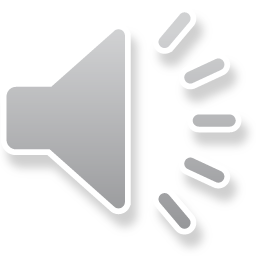 32
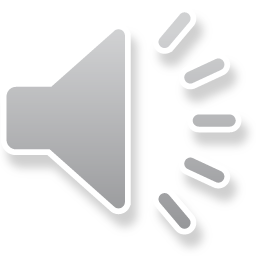 33
Make your chart based on each of the assessments provided.  You will write your response using this chart as a guide.
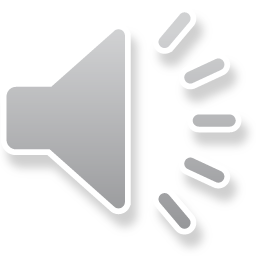 34
Exhibit 4:  Analysis
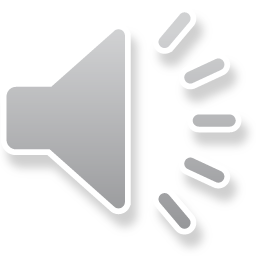 35
Exhibit 4: Fluency Rubric
On the Fluency Rubric, the results indicate that Julia reads in a very quiet voice and that she has spurts in her reading where she reads very quickly and then other spots in her reading where she reads very slowly.  She tends to have some rough spots in her oral reading and she sometimes pauses as she moves through the text.  She does not yet have a consistent flow to her reading, which when addressed will help with the smoothness and phrasing in her reading.  This ties in with the TEKS which states that for grade level text students should ideally attend to rate, accuracy, expression, and appropriate phrasing.  One instructional strategy that a teacher could implement is to have Julia do choral reading of independent level text.  It is important that the independent level text be used so that she can be concentrating on the accuracy and expression of her reading.
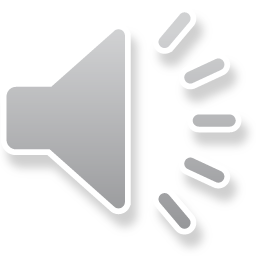 36
You’ve Got This…
Remember, you have all the tools necessary to be successful on this test.  

It is our hope that going through these exercises has helped you to feel more prepared for the Constructed Response.  

On the day of the exam, take a deep breath, carefully map out your possible responses, check over your work, maximize your tools of writing skills, and envision yourself setting up your first classroom.
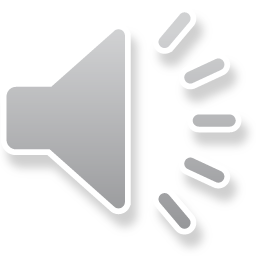 37
Information and Practice
Please view the State Assessment Website for updated information. https://www.uhcl.edu/education/certification/state-assessments/ 
Preparation Manual can be found here. http://www.tx.nesinc.com/Content/StudyGuide/TX_SG_about_293.asp
38